Identifying the Human Fingerprint in Observed Cloud Trends
Objective: To determine the fingerprint of anthropogenic climate change is detectible in the nearly 30-year ISCCP and PATMOS-x satellite cloud datasets and to use climate models to determine when one should expect such responses (the “signal”) to become distinguishable from the “noise” arising from unforced climate variability .
 
Research: We derive a multivariate “fingerprint” that characterizes the coherent response of cloud amount, height, and location of extrema to external forcing. We then estimate the time at which a signal of externally forced cloud change emerges from background noise in models and whether the anthropogenic signal is present in observations.
PATMOS-x
ISCCP
Signal-to-noise ratio of the multivariate anthropogenic fingerprint. Values of S/N that lie outside the gray noise envelope are incompatible with internal variability (anthro signal is detected). If the observed S/N (circle for ISCCP and square for PATMOS-x) lies within the 95% distributions estimated from forced models (horiz. lines), it can reasonably be attributed to external forcing.
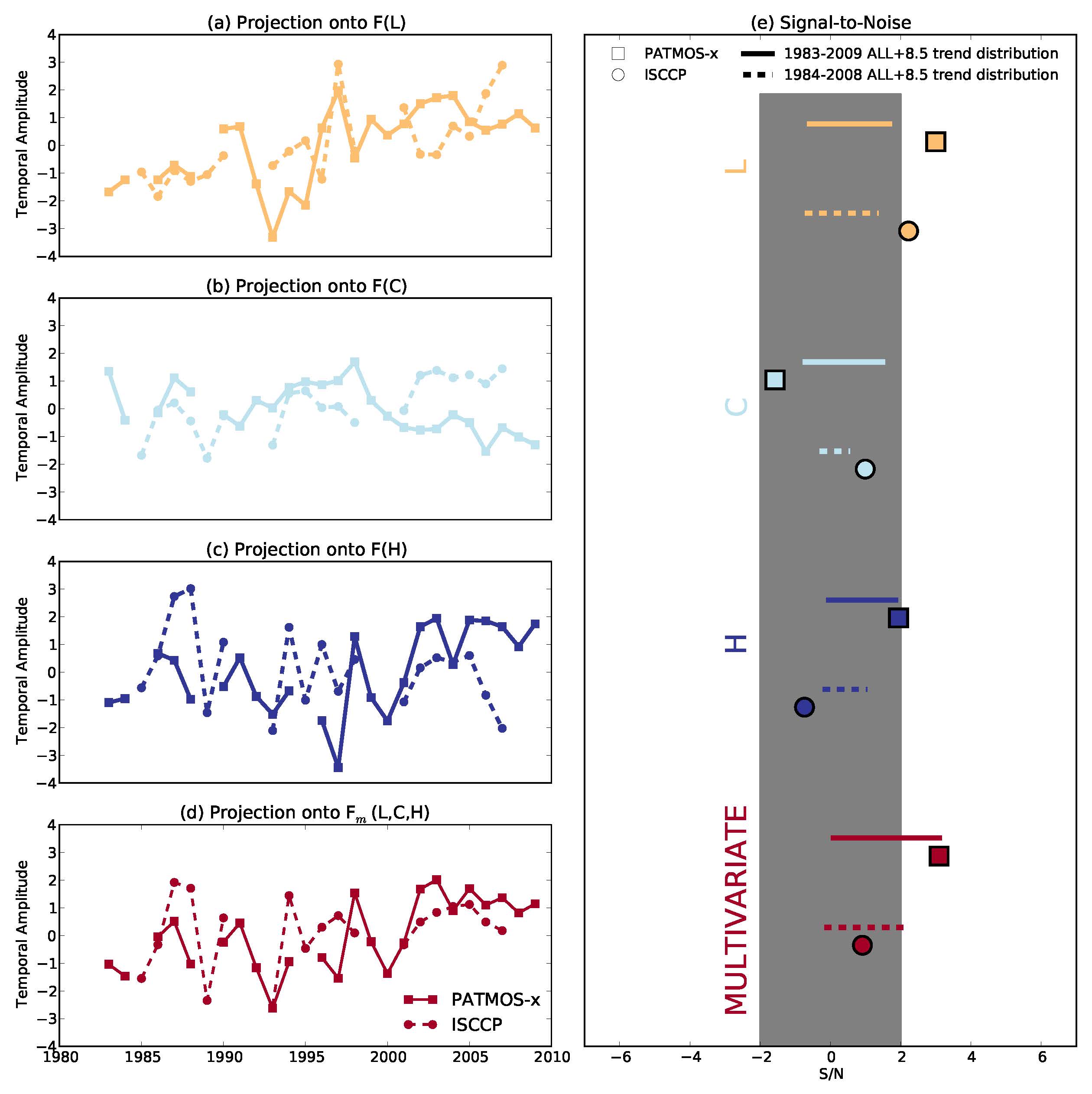 MULTI
Impact: In PATMOS-x, the signal of externally forced change is detectable and attributable to external forcing at the 95% confidence level. That is, the strength of the forced signal in the PATMOS-x dataset is not compatible with internal climate variability, but is compatible with GCM simulations including anthropogenic forcings.
Noise
010             -6       -4        -2         0         2         4         6
S/N
Reference: Marvel, K., M. D. Zelinka, S. A. Klein, C. Bonfils, P. M. Caldwell, C. Doutriaux, B. D. Santer, and K. E. Taylor, 2015: External influences on modeled and observed cloud trends, J. Climate, 28, 4820-4840, doi:10.1175/JCLI-D-14-00734.1.
[Speaker Notes: How much the planet warms due to increasing greenhouse gases is critically dependent on how clouds respond.  Climate models robustly predict several changes in gross cloud properties under global warming: a reduction in low-level clouds at low and mid-latitudes, an increase in high cloud altitude at all latitudes, and a poleward shift of clouds in both hemispheres. It is natural to ask whether any or all of these cloud responses to anthropogenic forcing are apparent in long-term satellite cloud records, and – more fundamentally – when one should expect such responses (the “signal”) to become distinguishable from the “noise” arising from unforced climate variability. In this study DOE funded researchers performed the first formal detection and attribution analysis on cloud trends in order to investigate whether one can detect the fingerprint of anthropogenic climate change in the nearly 30-year ISCCP and PATMOS-x satellite cloud datasets. They defined indices that measure the latitude, total cloud amount, and altitude of high clouds at the five extrema in the zonally averaged total cloud fraction field, and used them to derive a multivariate “fingerprint” that characterizes their coherent response to external forcing. The researchers estimated the time at which a signal of externally forced cloud change emerges from background noise in models, and showed that employing a multivariate approach leads to much shorter detection times. Specifically, they found that – given perfect satellite cloud observations beginning in 1983 – the models indicate that a detectable multivariate signal should have emerged by 2010. Despite significant observational uncertainties, they found that the multivariate signal of externally forced change is present in both ISCCP and PATMOS-x.  In PATMOS-x, the signal is detectable and attributable to external forcing at the 95% confidence level. That is, the strength of the forced signal in the PATMOS-x dataset is not compatible with internal climate variability (as determined from the unforced control runs), but is compatible with GCM simulations including anthropogenic forcings (as determined from splicing together historical and RCP8.5 experiments).]